Symbolic Interactionism and Deviance
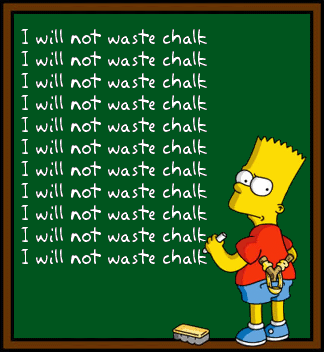 Chapter 7 Section 3
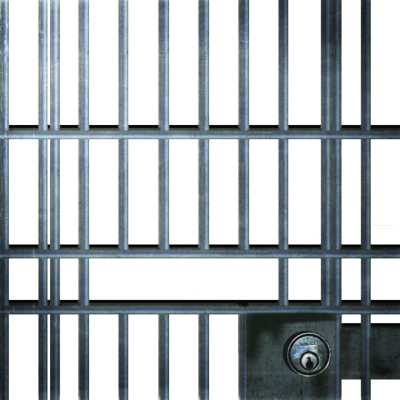 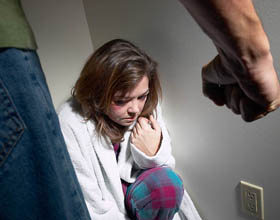 How Does It Explain Deviance?
Symbolic Interactionism believes that deviance is learned via socialization
Delinquent behavior is transferred to new individuals from previously existing groups
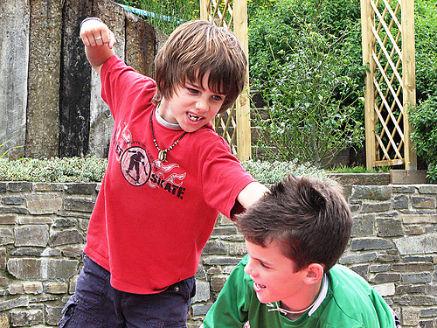 2 Ways of Learning Deviance
Differential Association Theory
Labeling Theory
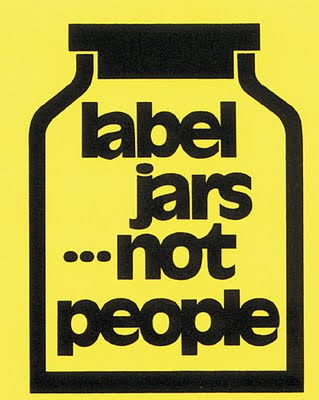 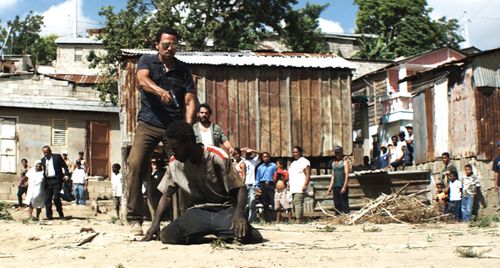 Differential Association Theory
Individuals learn deviant behavior in proportion to the amount of deviant acts they are exposed to
Primary groups are key
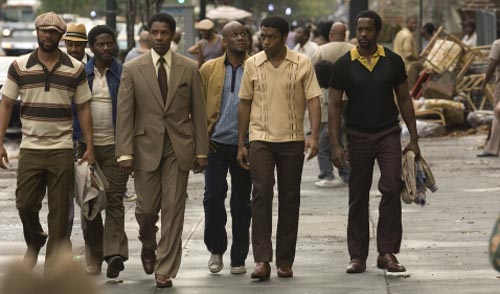 Differential Association Theory (cont.)
Three Characteristics
Ratio of deviant to nondeviant people
Whether deviant behavior is practiced by significant others
Age of exposure
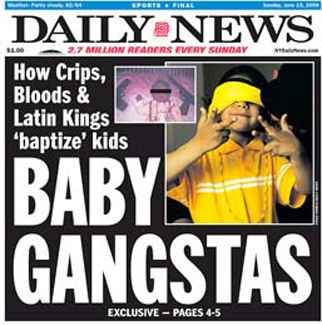 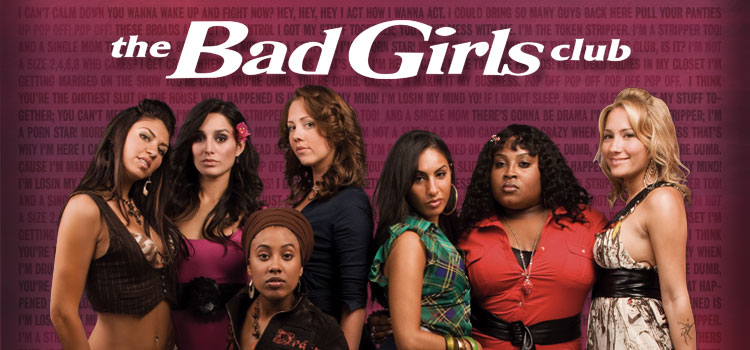 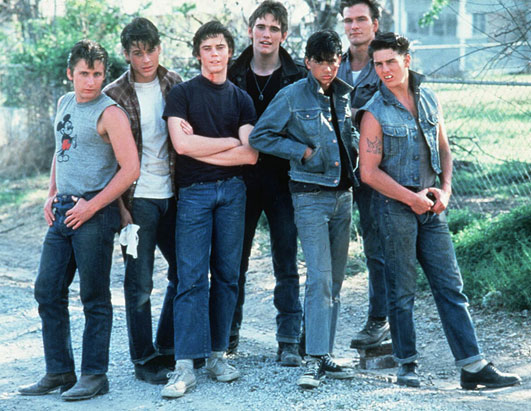 Labeling Theory
Theory that society creates deviance by identifying particular members as deviant
Boys vs. Girls
Acting out
Teenage Pregnancy
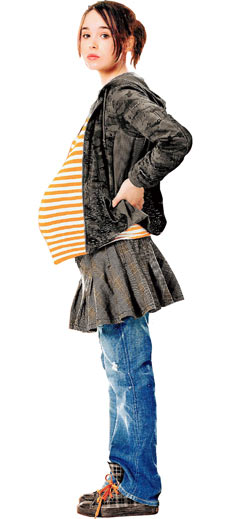 Degrees of Deviance
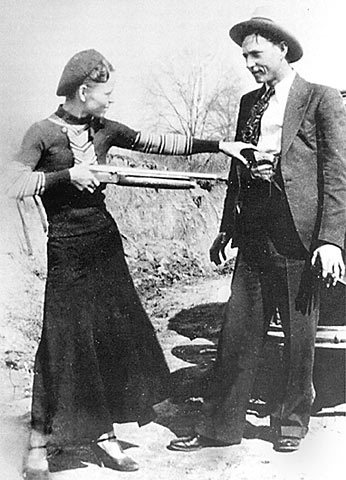 Primary 
Secondary
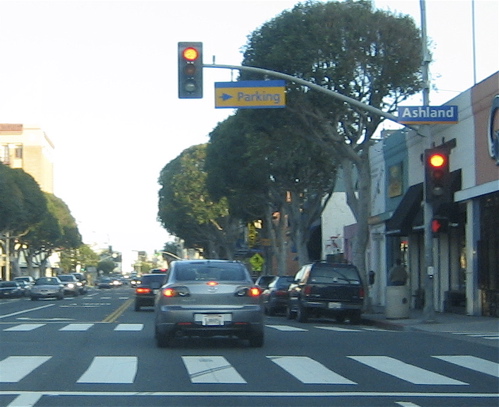 Primary Deviance
Happens on occasion
Is not considered to be a part of their lifestyle or self-concept
Secondary Deviance
When an individual’s life/identity is centered around breaking norms
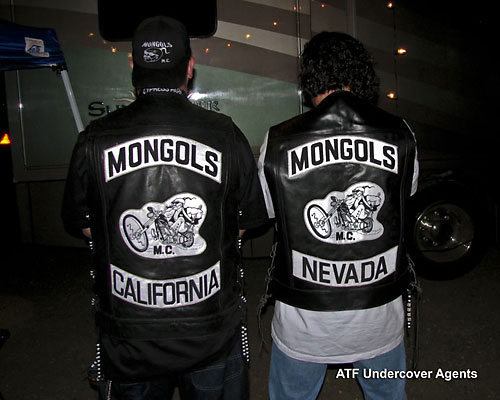 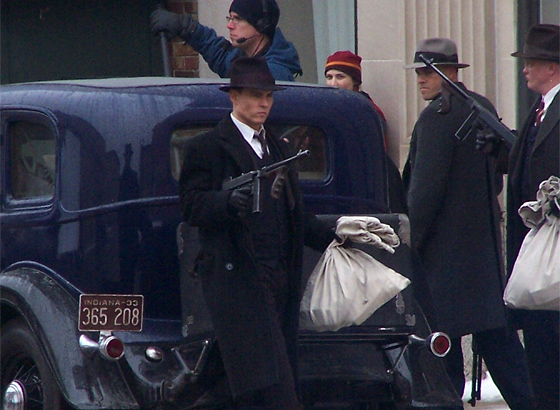 Consequences of Labeling?
Creates Stigmas: undesirable traits used to characterize an individual
Can cause labeled individuals angst or suffering
Can determine the direction of their lives